Delegacion Miguel Hidalgo
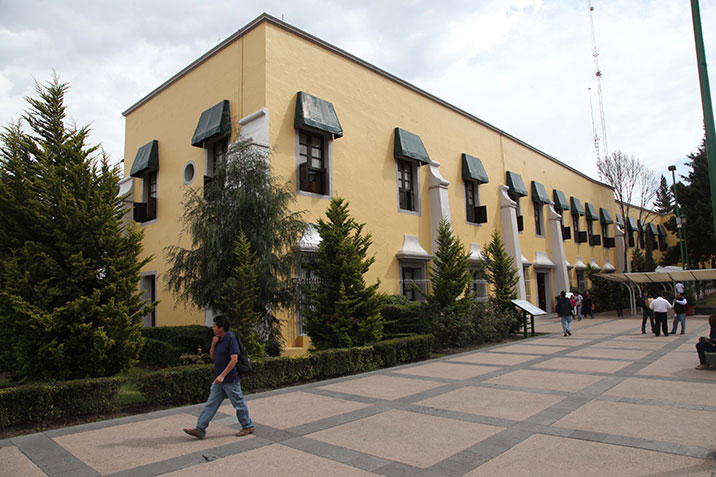 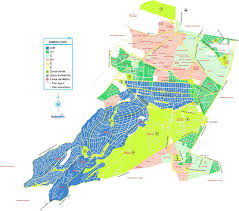